Tittel
Tittel
Tittel
Tittel
Helse Vest ikoner – til fri bruk i presentasjonen
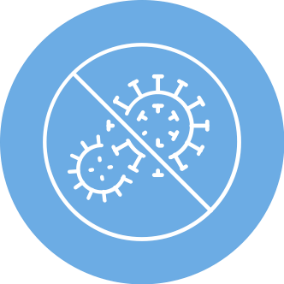 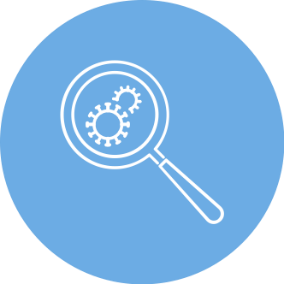 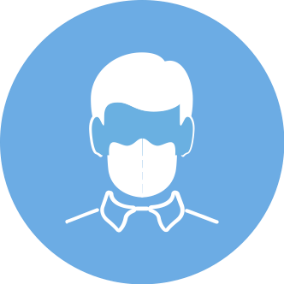 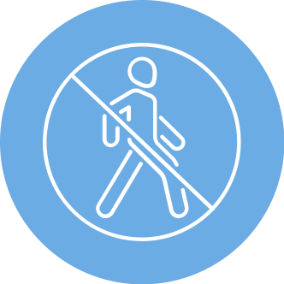 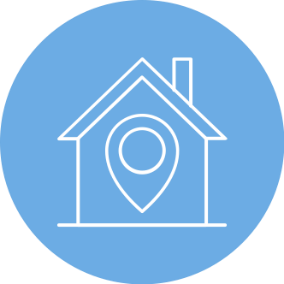 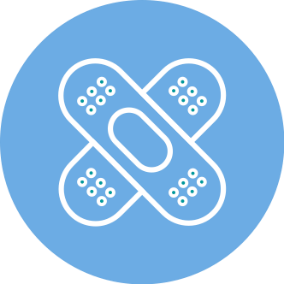 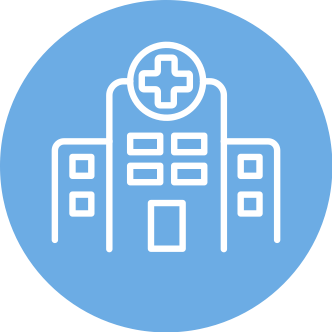 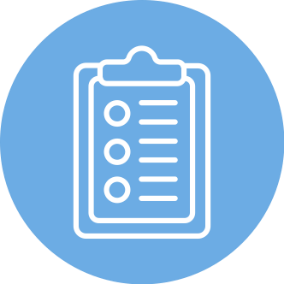 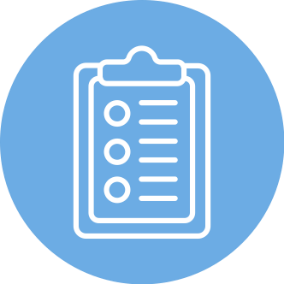 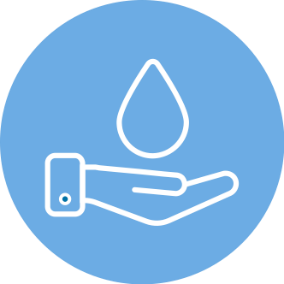 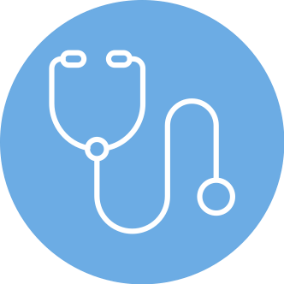 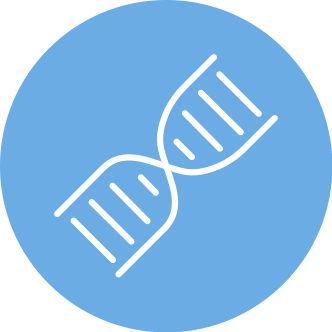 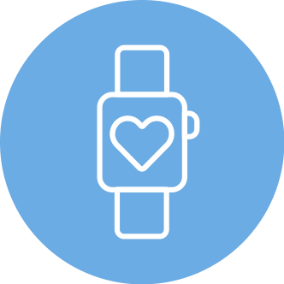 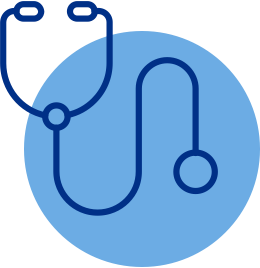 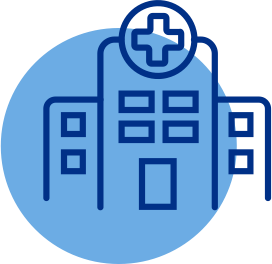 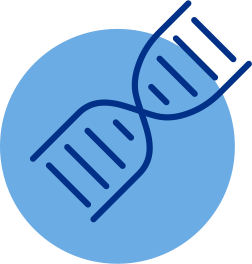 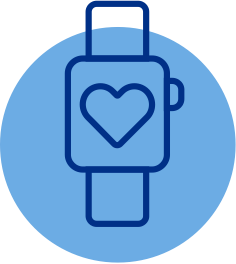 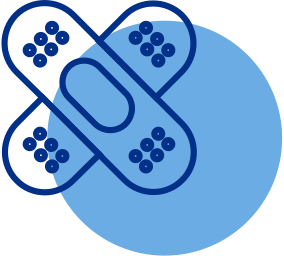 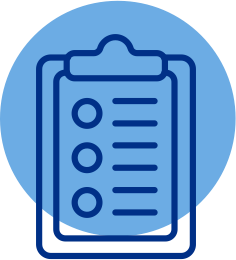 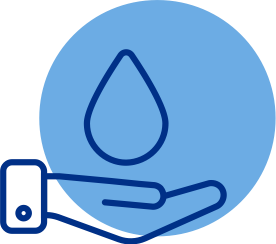